Moving From Elder Abuse to Elder Rights Les Mauvais Traitements Envers les Aines et la Justices pour les Aines
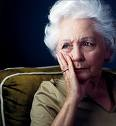 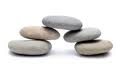 Elder Rights as a Social Movement
The PointLe Point
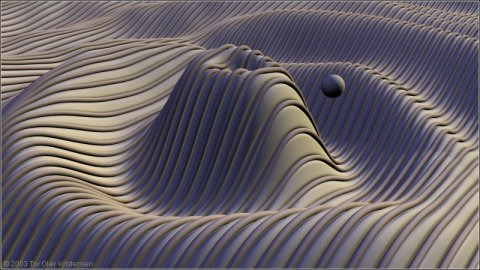 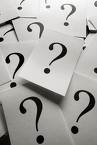 This Morning…Ce Matin…
1.  Social Movement of Elder Rights     Mouvements Sociaux des “Droits des    Aines”	
2.   Issi and Alex – the context      “le context” 	
3.  What is all Means/ Discussion      Ca Va Dire Quoi? / Discussion
Social MovementMouvement Social
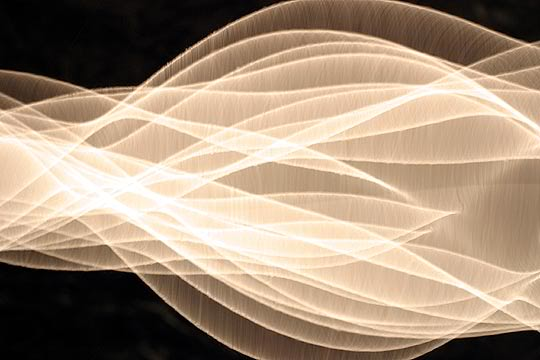 Expansion
Attenuation
Repetition
Fluid GrowthCroissance Fluide
Women’s Rights	Droits des 				                Femmes
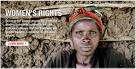 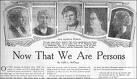 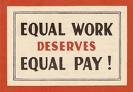 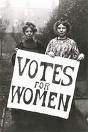 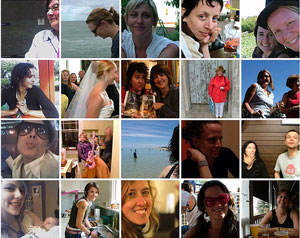 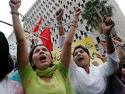 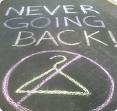 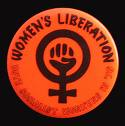 30 Years Ago…
Disability Rights   	Droits Lies a 			                     	L’incapacite
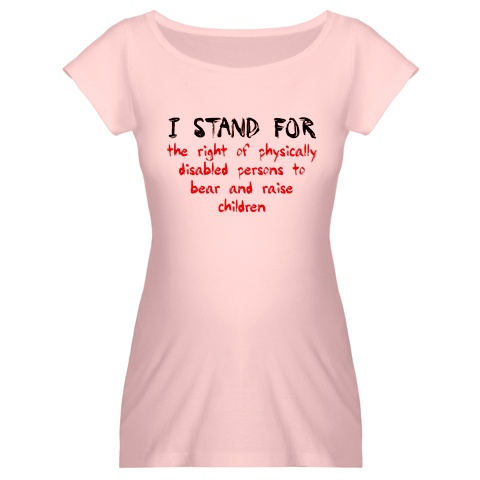 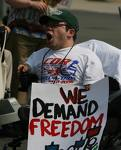 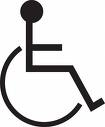 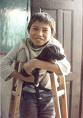 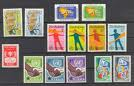 20 years ago…
Green / Eco		Vert / Eco
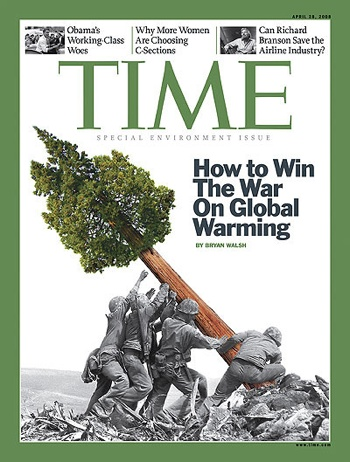 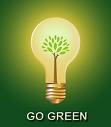 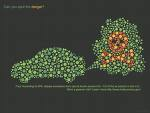 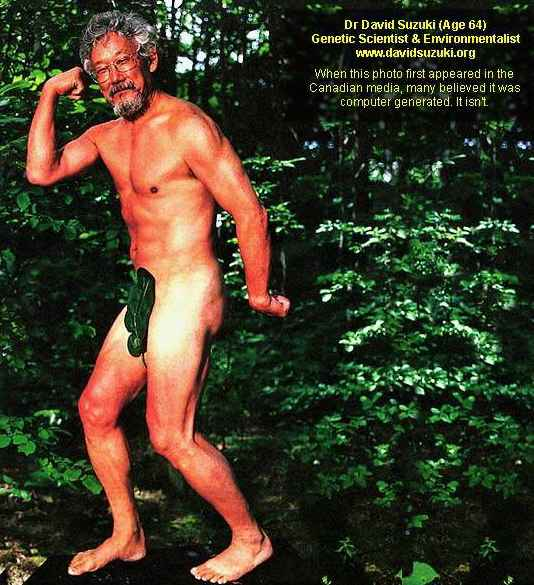 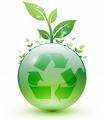 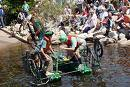 10 years ago…
Our PathLa Route a Suivre
1927 then 1952 Old Age Security       Pension de Viellesse
1960s US Legislation – Great SocietyGrande Société
1970s Grassroots Local Development Les Racines du Développement Local
1980s Literature, Leaders, OrganizationsLa Literature, Les Leaders, Les Organismes
1990s Broad Network Development (INPEA etc), New Adult Guardianship / Protection LawsLes Développements a Grande Escelle des Reseaux, Curateur pours les adultes 
2000s Research, Inter-disciplinary Networks, Consciousness RaisingLa Recherche, L’interdisciplinarite, La Conscienitsation
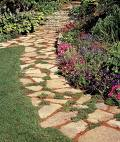 Areas of GrowthLa Progression
Legislation / Législation
Case law / JurisprudenceCivil and CriminalCivile et Criminelle 
Policies / Les Politiques
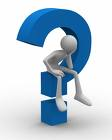 Contexte / Context
Capacité /Capacity
Culture
Contenu / Continuity
www.knowledgemobilization.net
Important Considerations for ExpansionLes Considerants Importants
10
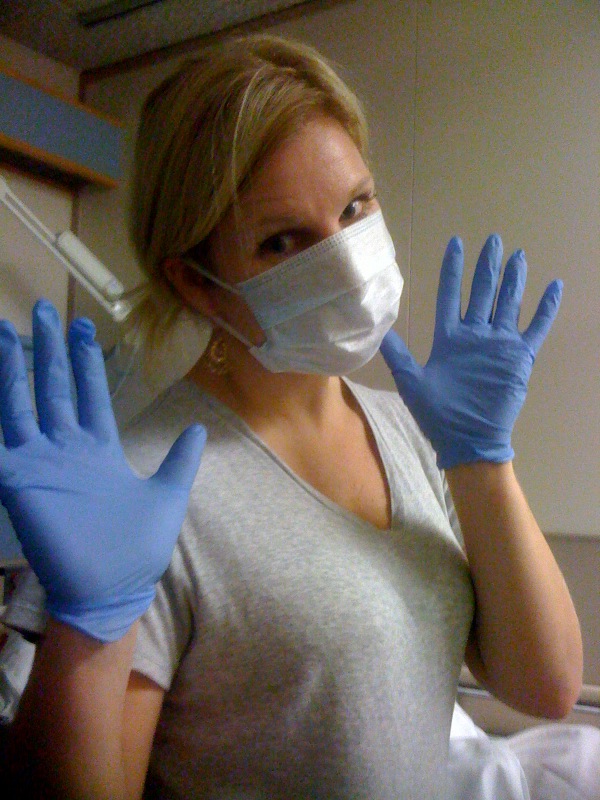 Appropriate InterventionIntervention Appropriée
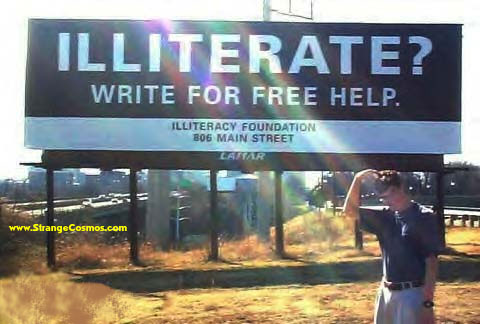 Analphabete?  
Ecrivez pour de l’aide.

123 Rue Principale
Nulpart
3.  What it all Means?     Ca va dire Quoi?
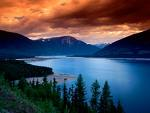 Working TogetherTravailler Ensemble
Many Contributions, Many TalentsNombreuses Contributations, Plusieurs Talents
Respecting our Past, Celebrating our Current, Visioning our FutureRespecter notre passe, Celebrer notre present, Imaginer notre avenir.
Big TentLe Grand Chapiteau
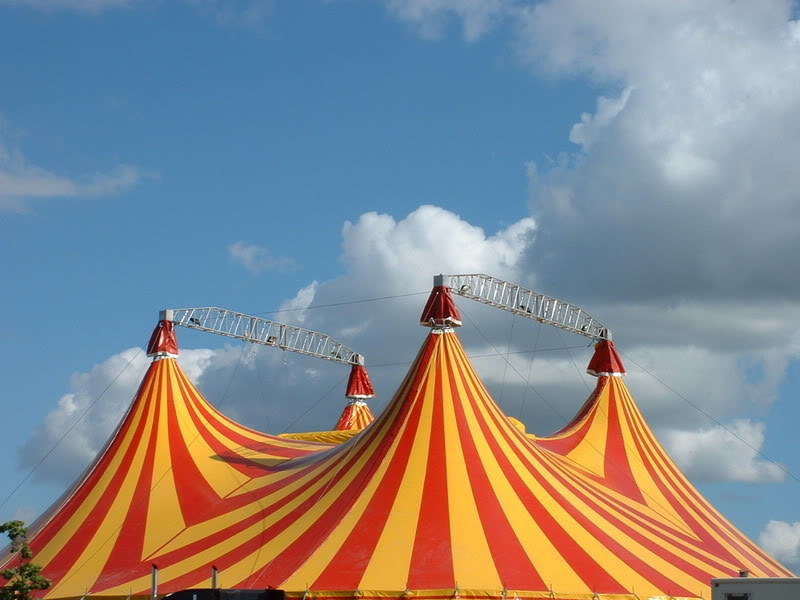 The AnswerLa Reponse
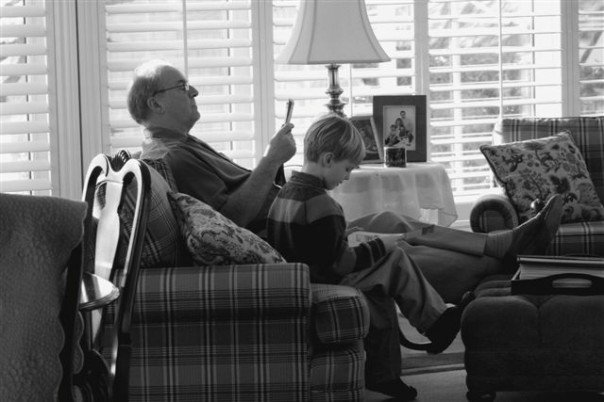 Laura Watts
Canadian Centre for Elder Law1822 East Mall, UBCFaculty of Law, Annex 1Vancouver, BC   V6T 1Z1www.bcli.org/ccel lwatts@bcli.org

604-822-0142 - Vancouver647-969-6793 - Toronto
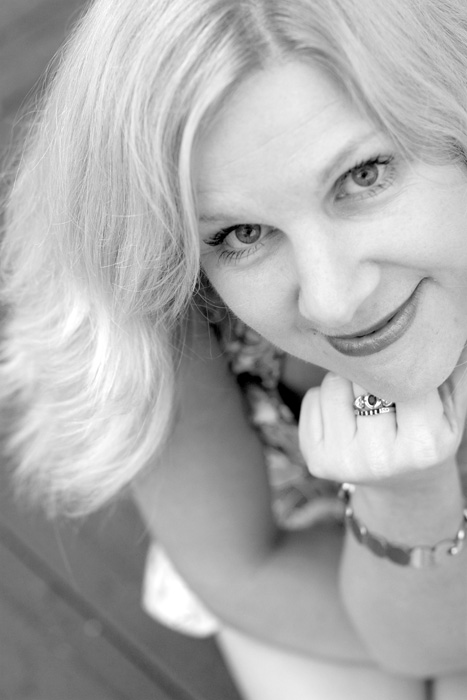 2. Alex and Issi – Setting the Context    Le Context3.  Discussion
“I can’t put it into layman’s language for you.  I don’t know any layman’s language”
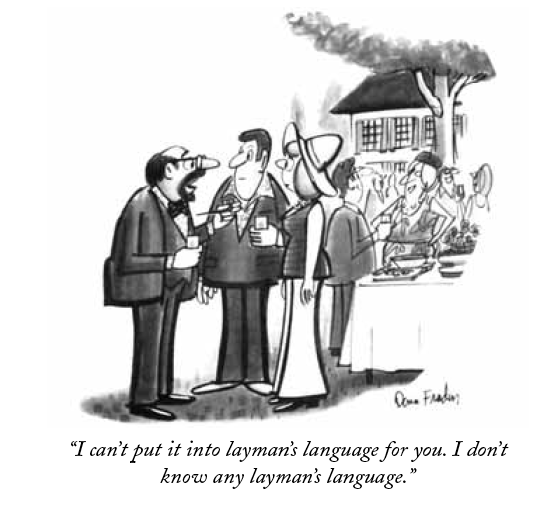 “Je ne peux pas dire dans la language de M. Tout le Monde.  Je ne connais pas ce language la!”